株式会社○○○○○○ 御中
ネオビズのご提案
～〇〇〇を実現するための××システム～
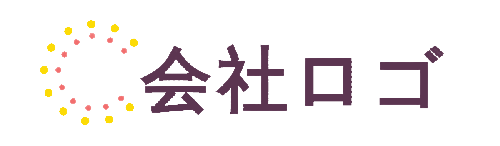